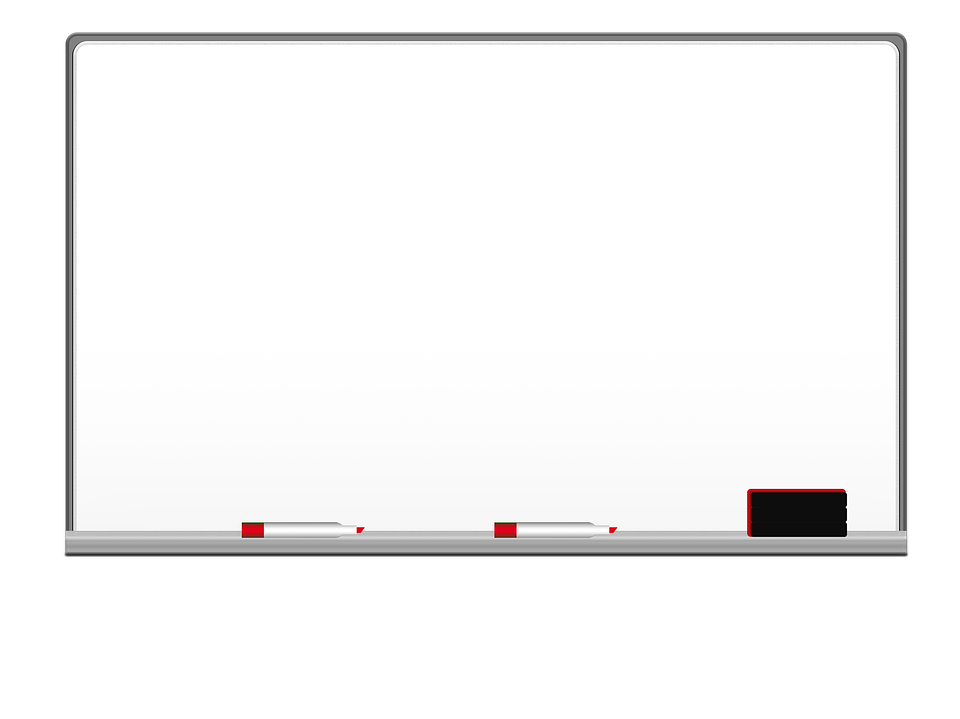 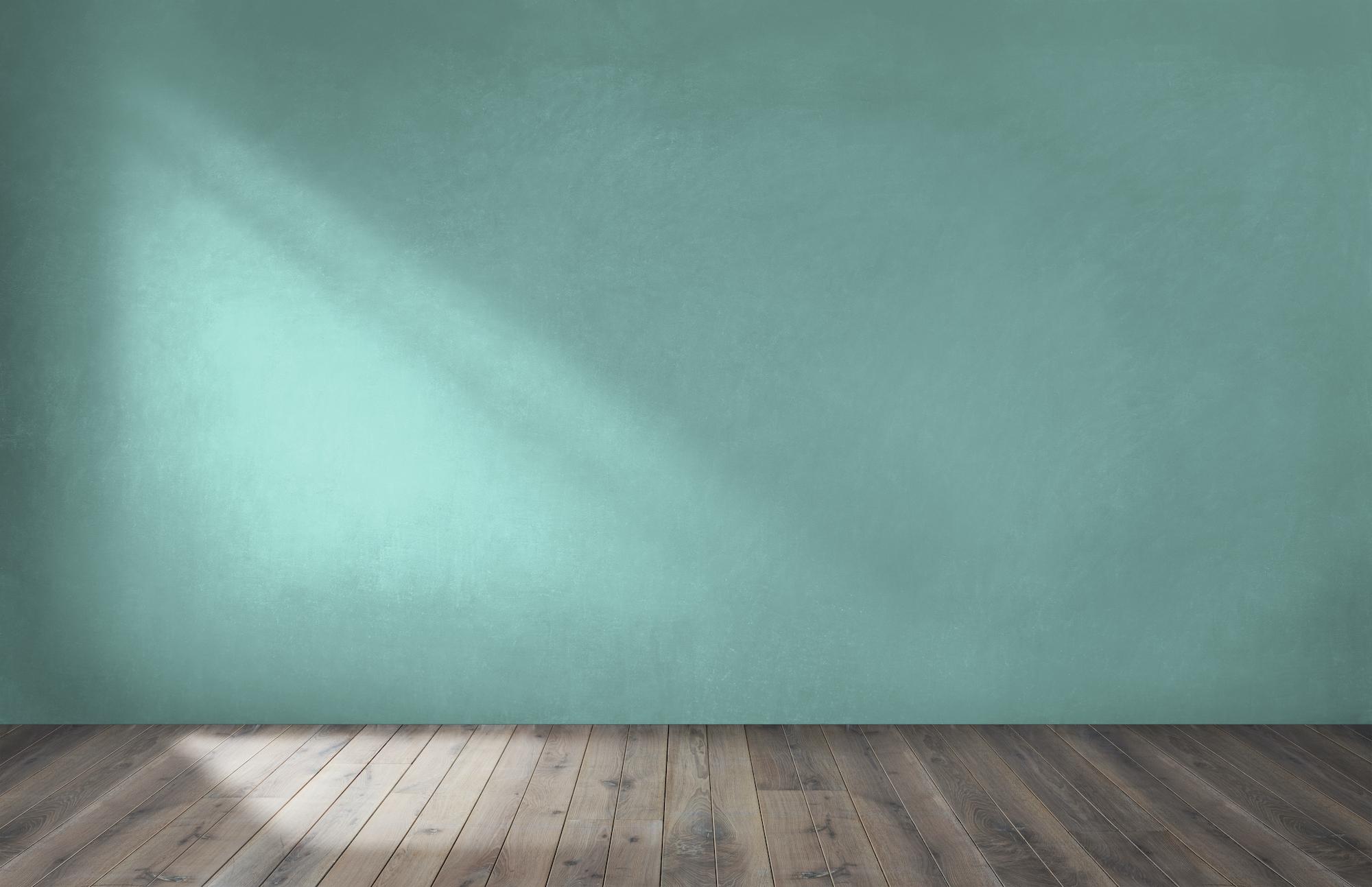 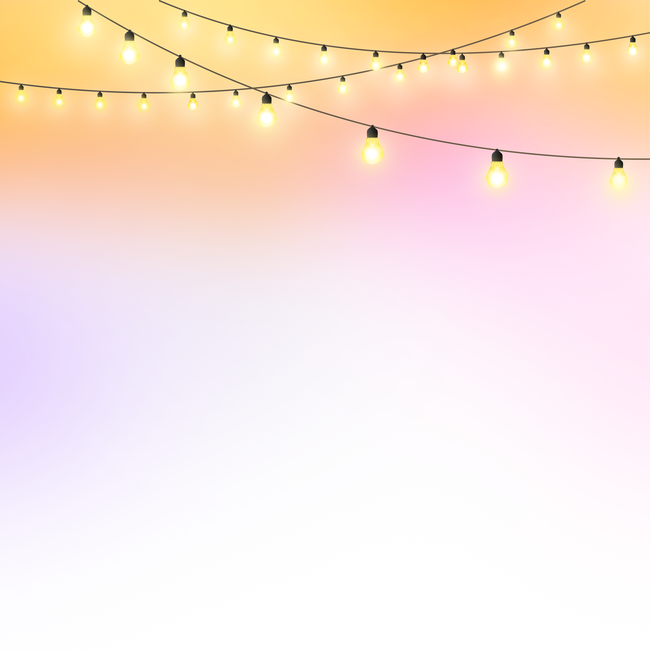 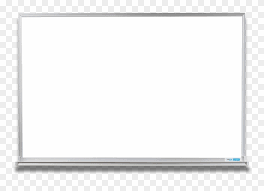 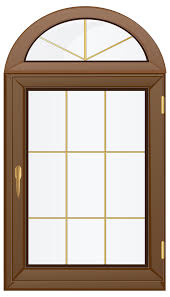 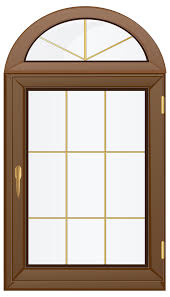 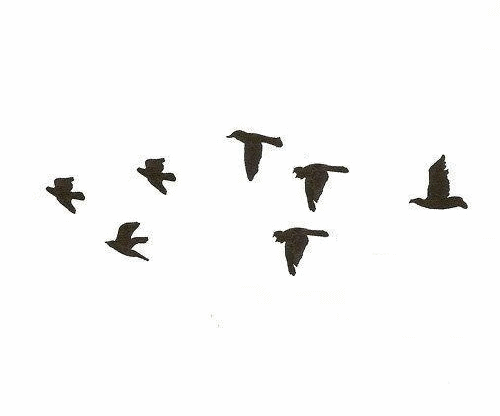 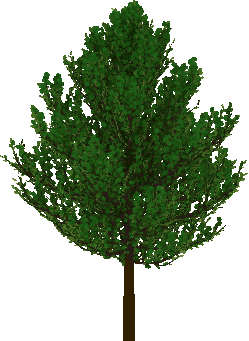 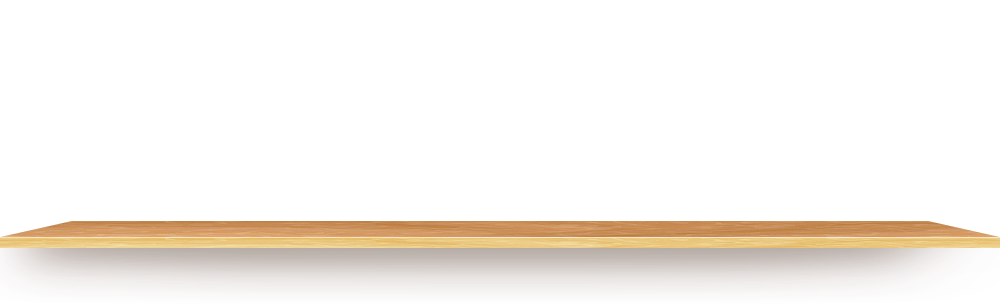 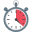 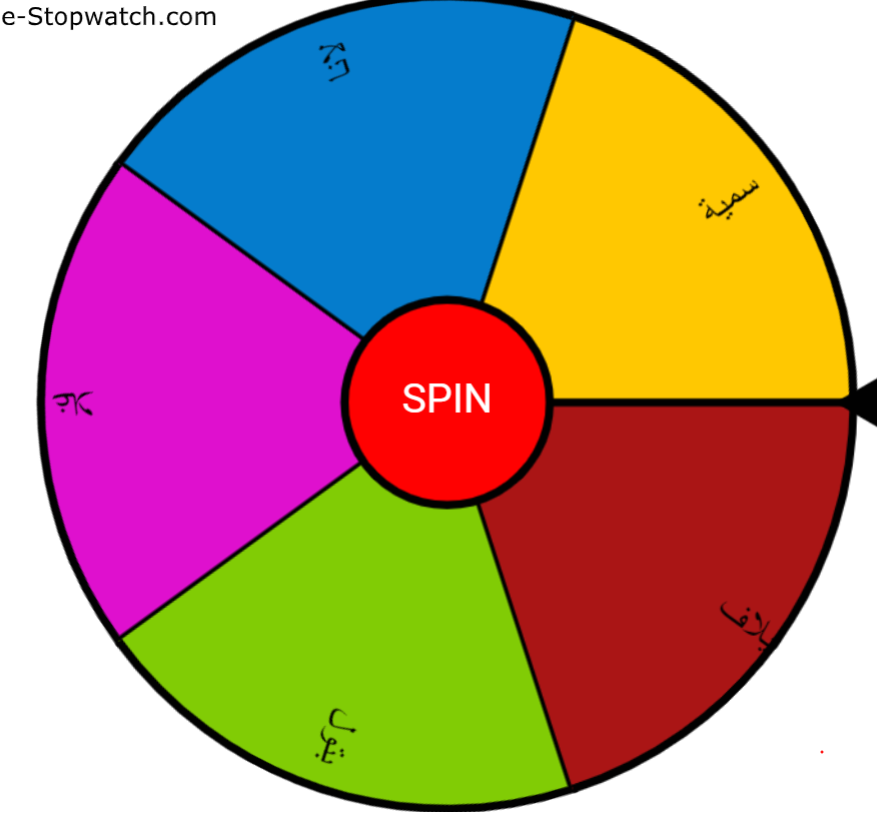 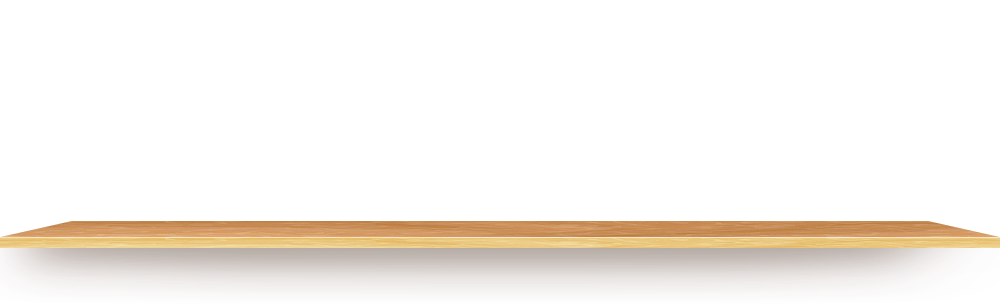 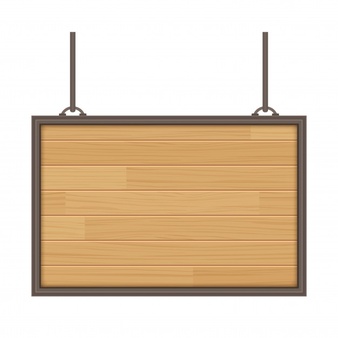 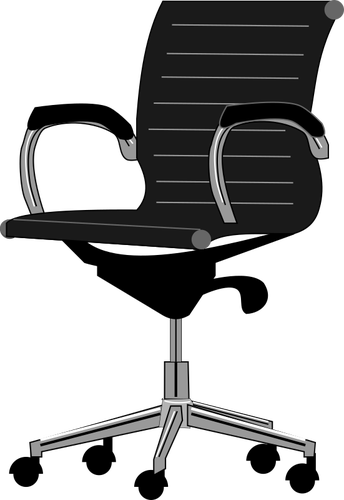 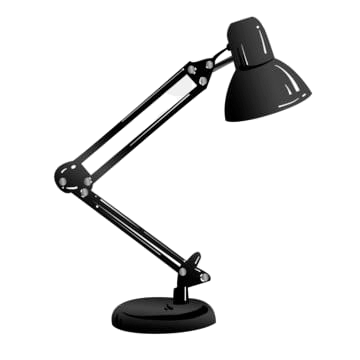 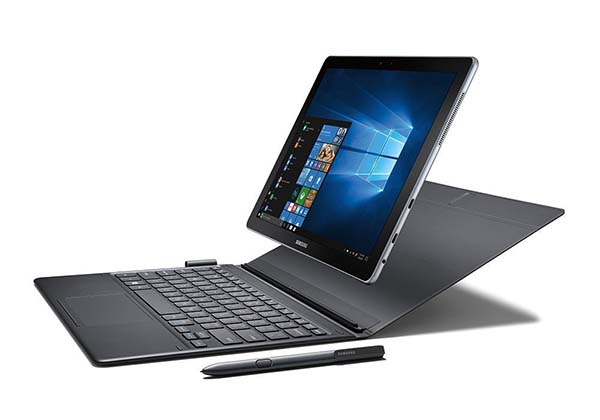 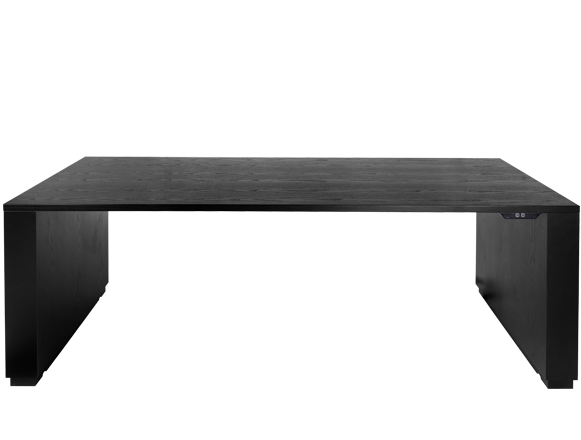 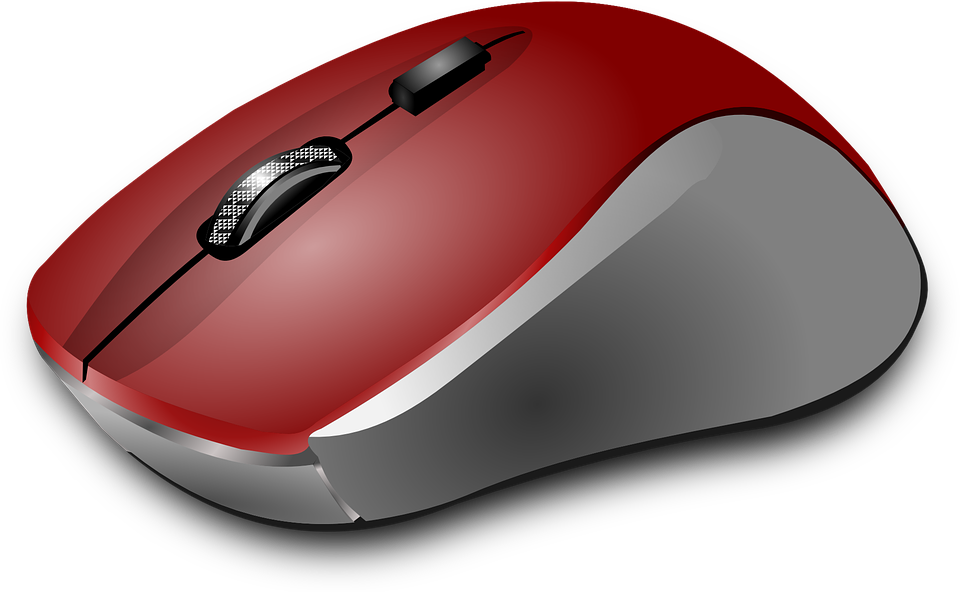 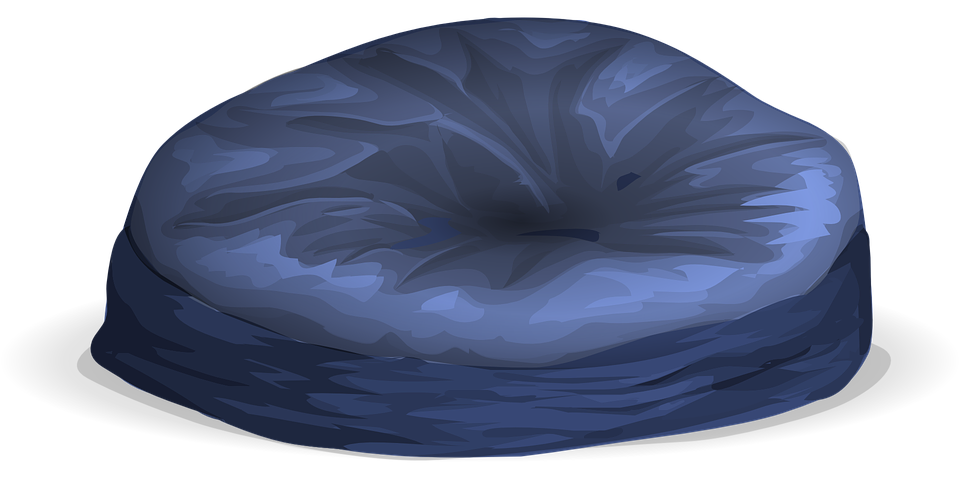 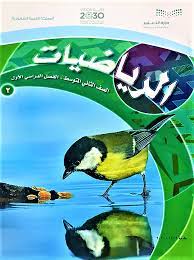 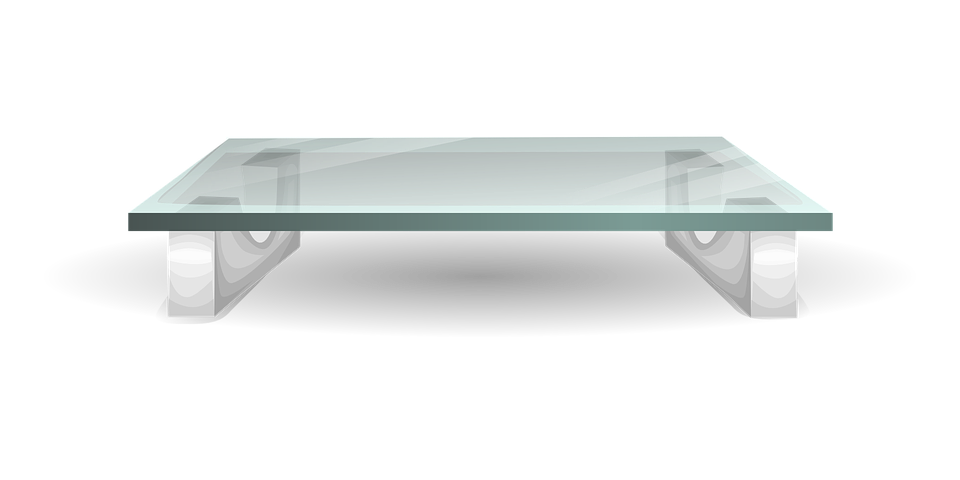 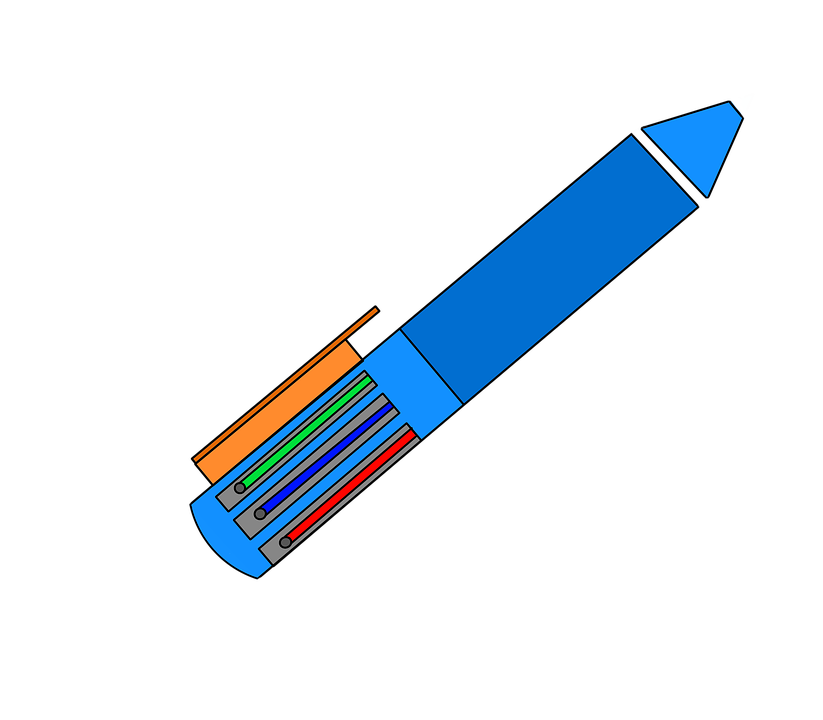 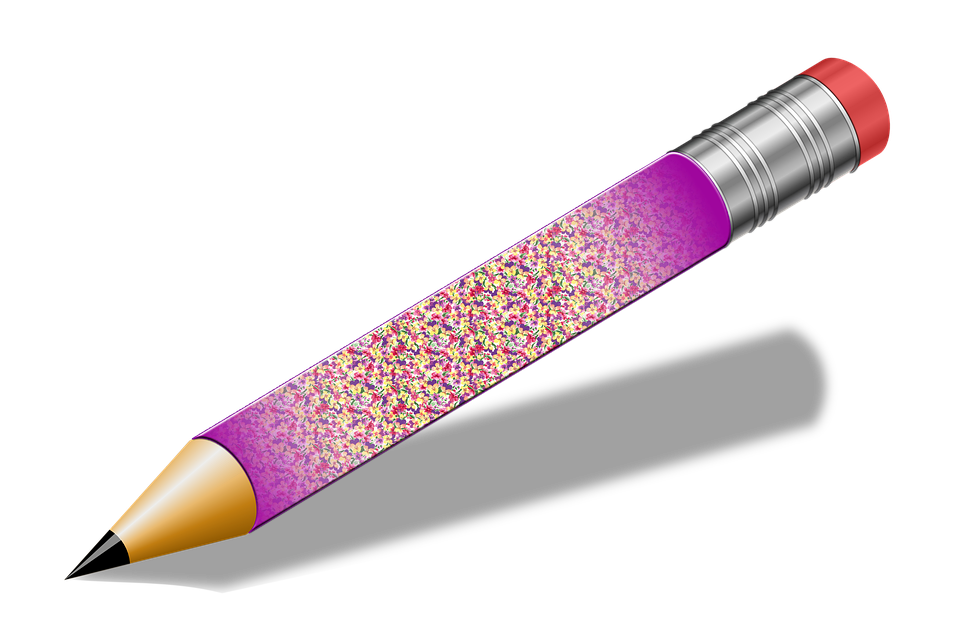 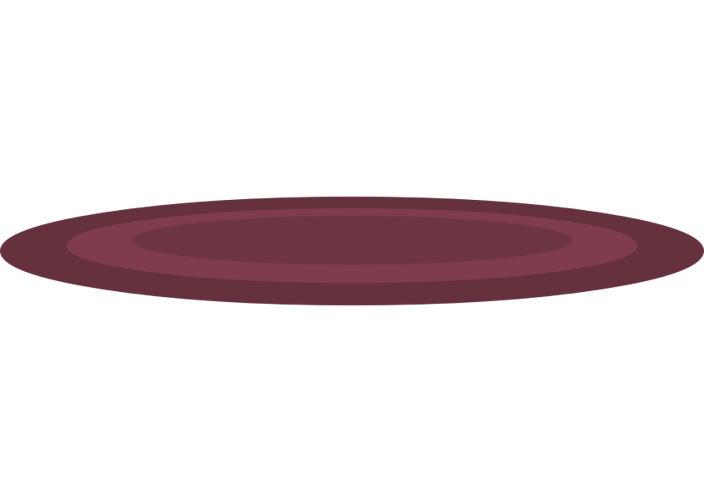 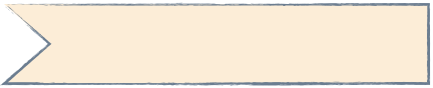 جدول التعلم
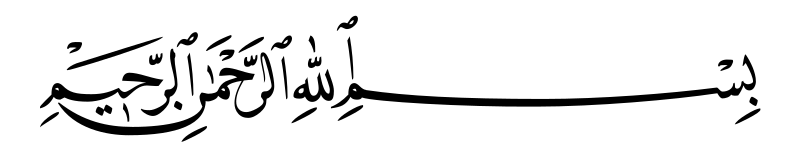 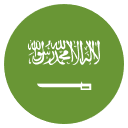 التاريخ   /    /  ١٤٤هـ
رقم الصفحة :
٥-٥
التماثل
فكرة الدرس
احدد التماثل حول محور 
والتماثل الدوراني حول نقطة
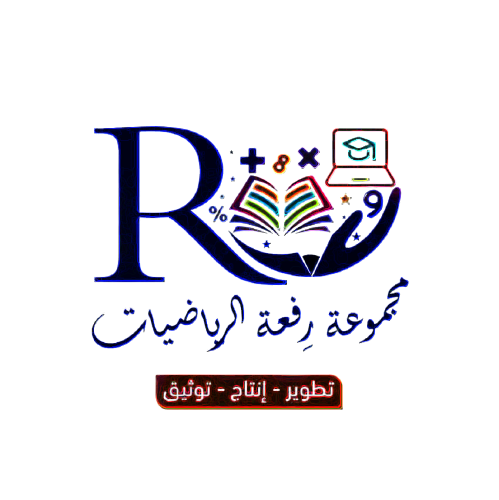 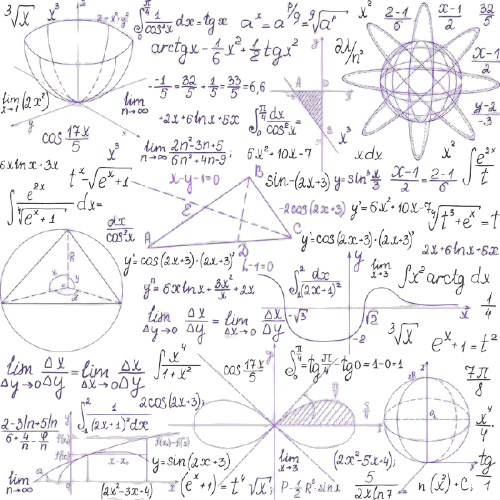 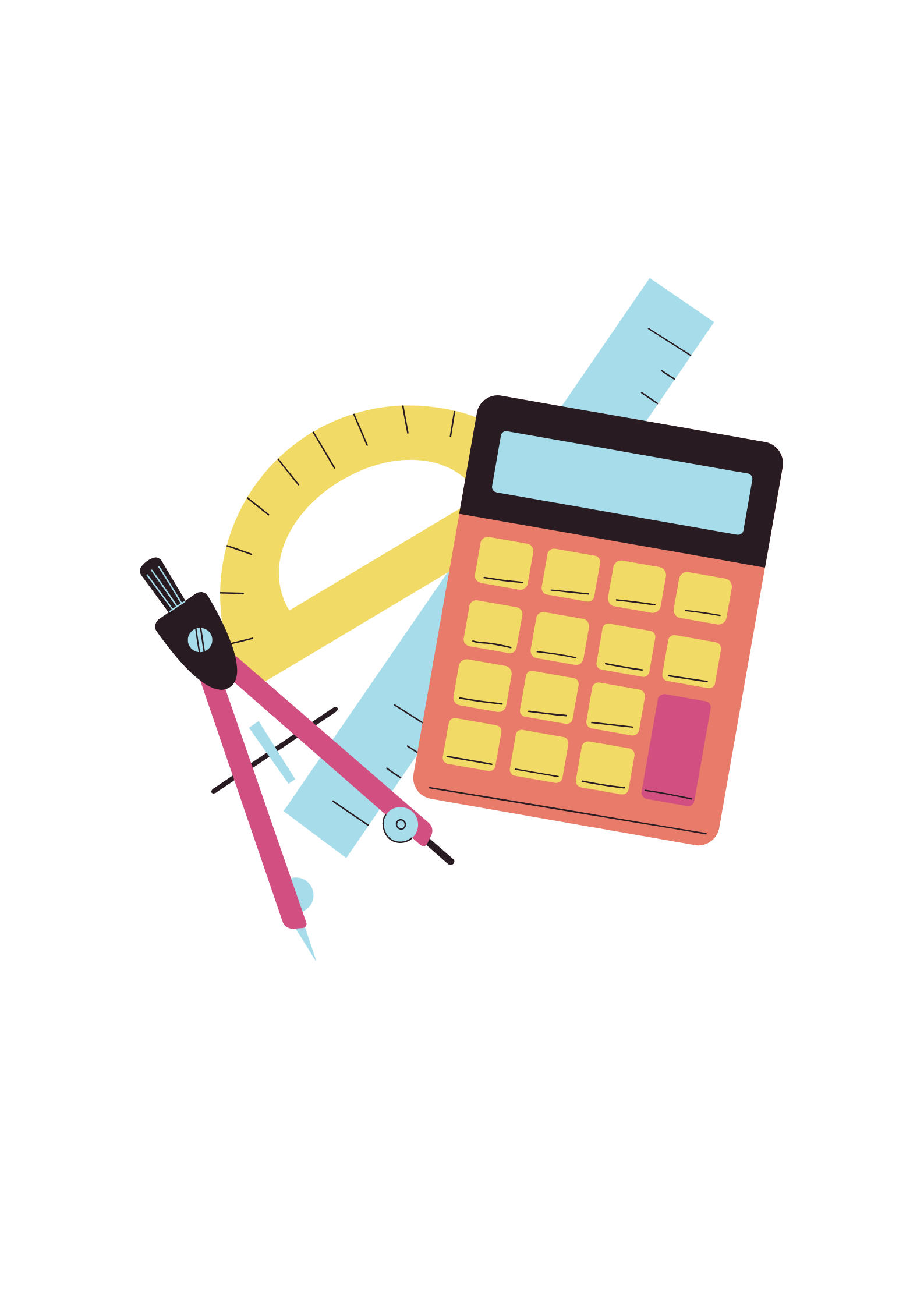 ٣-٧
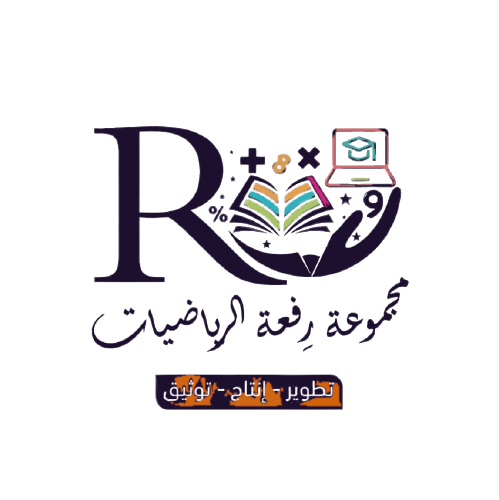 االتكبير والتصغير
جدول الضرب
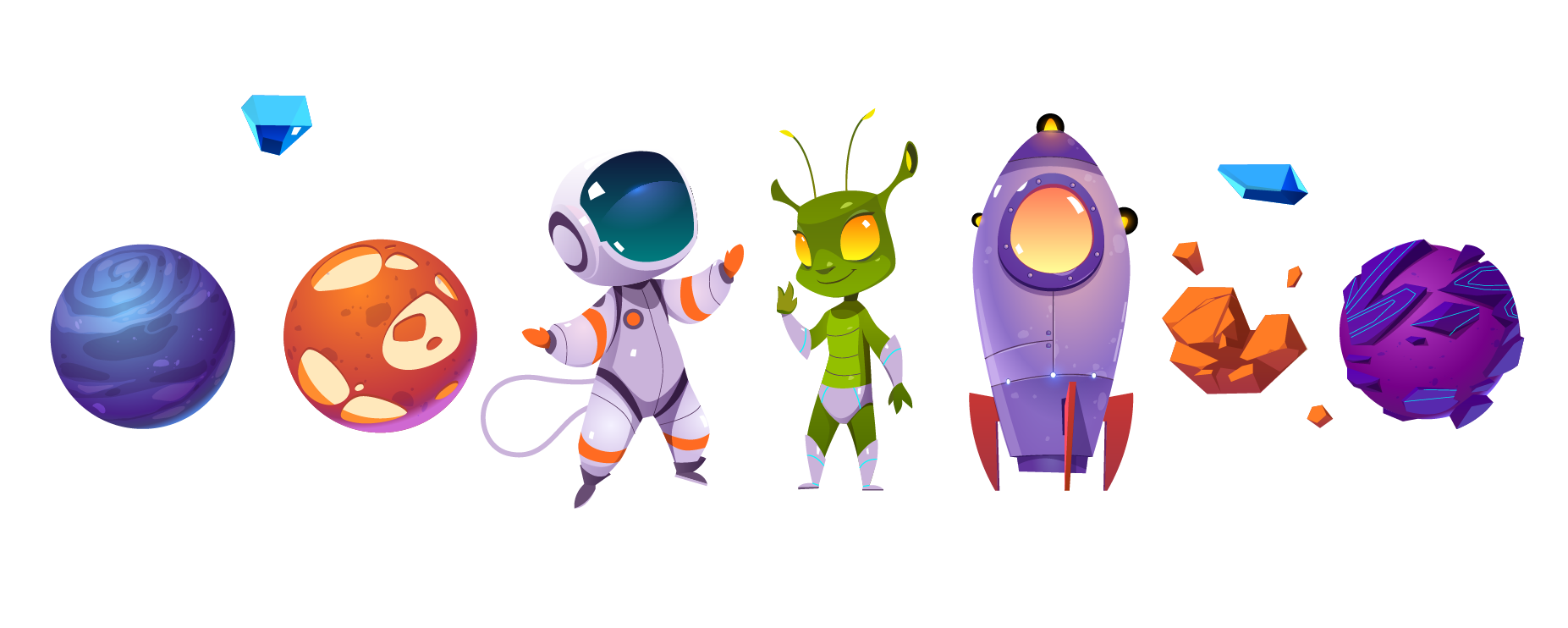 لوحة تعزيز النجوم
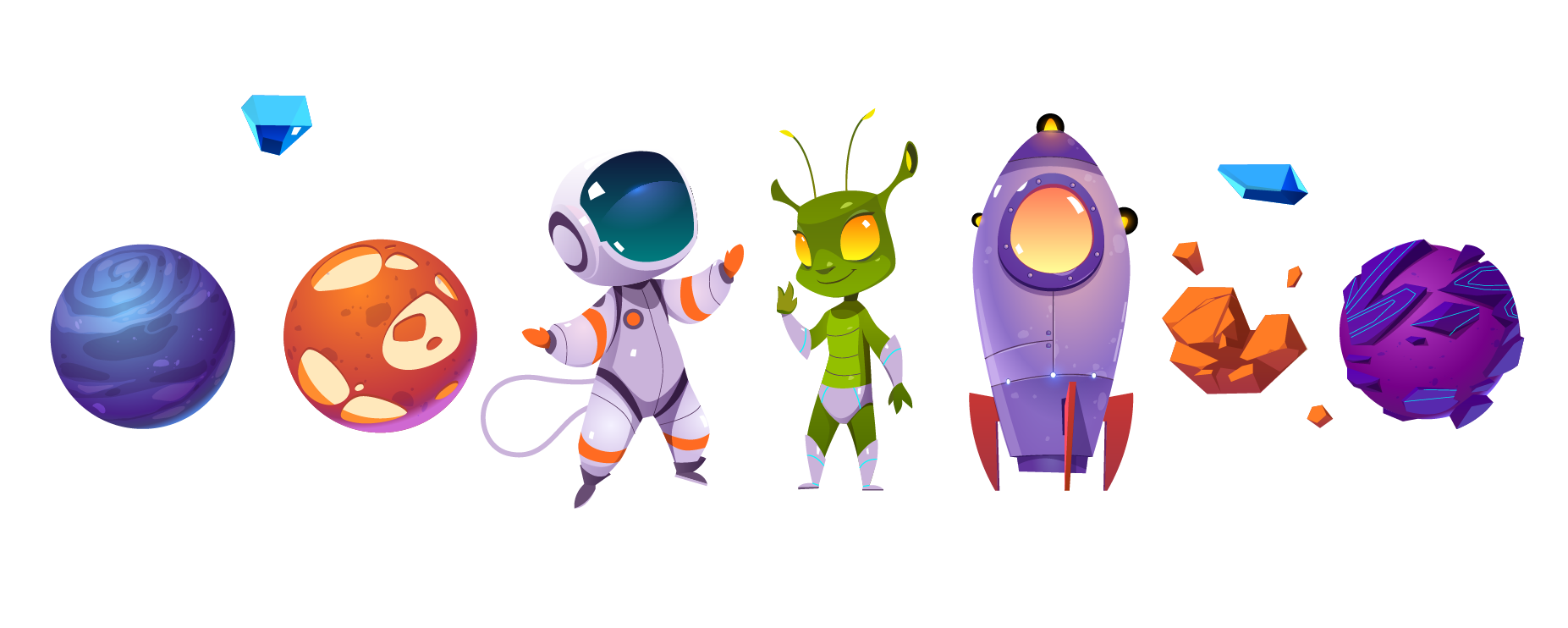 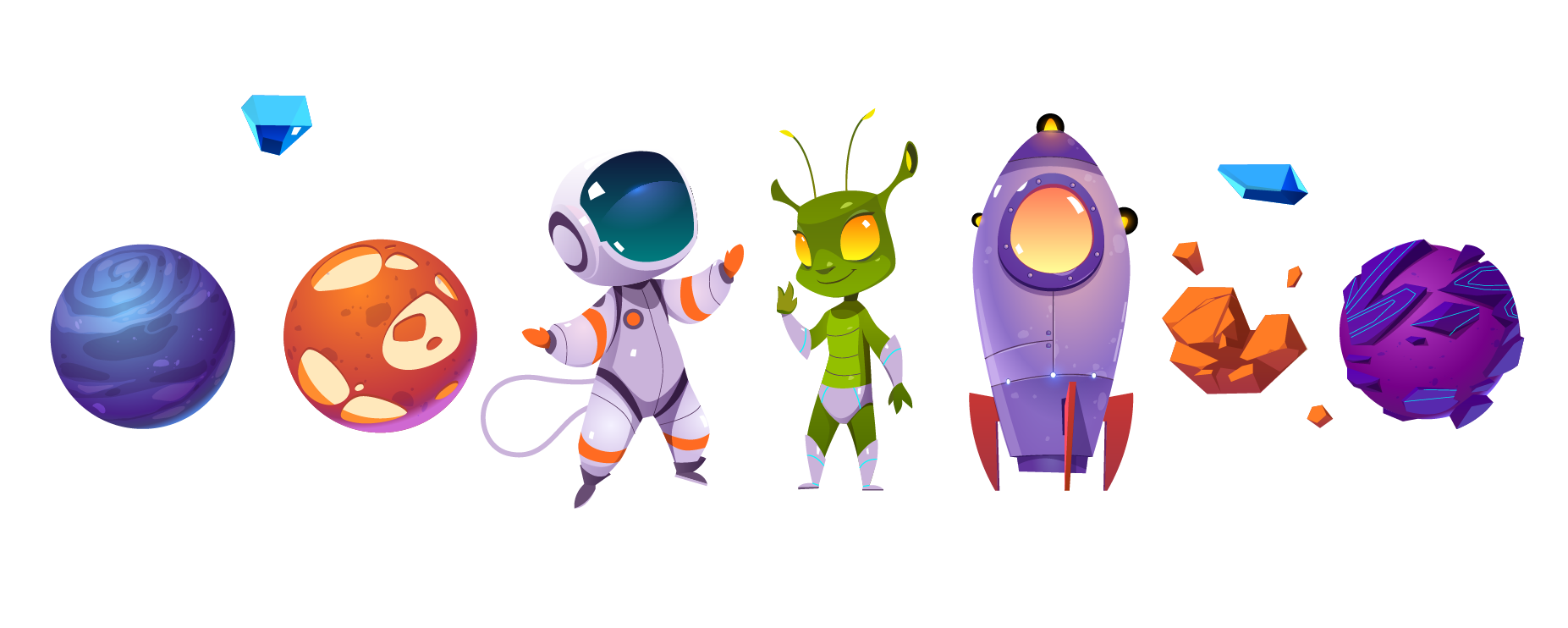 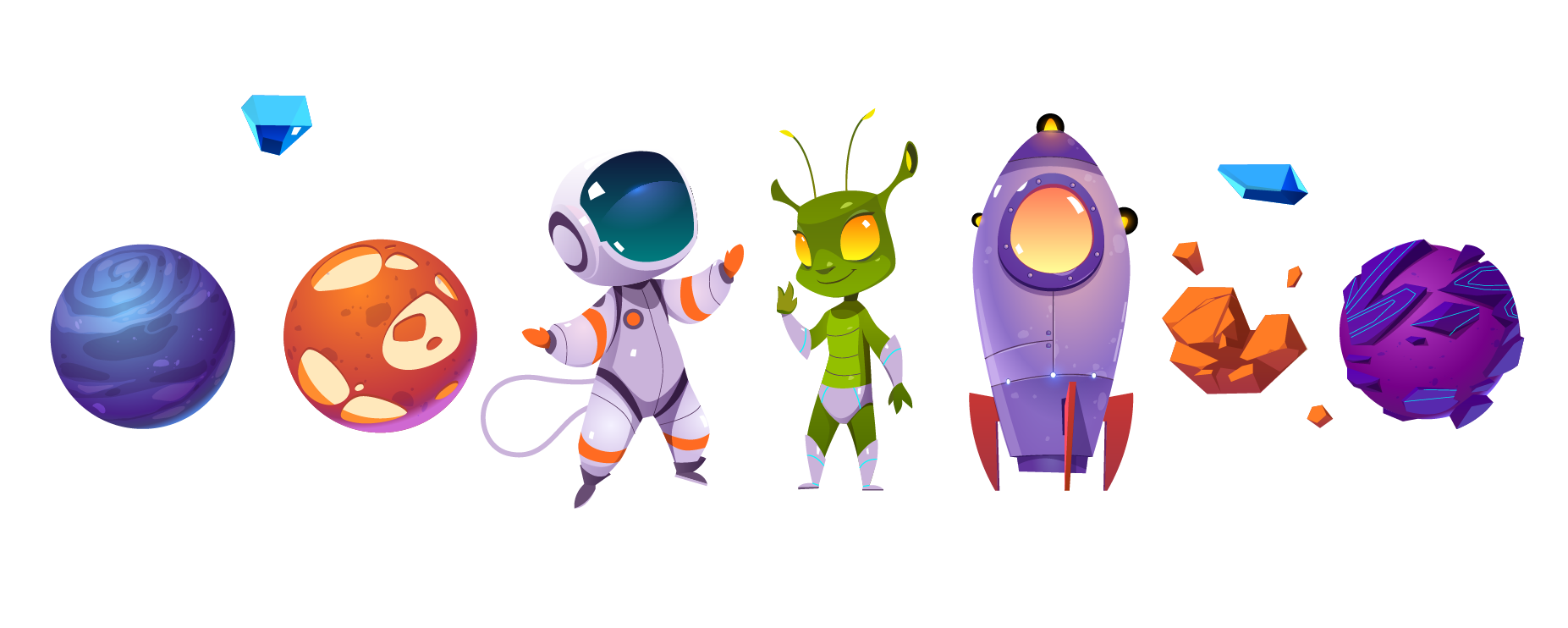 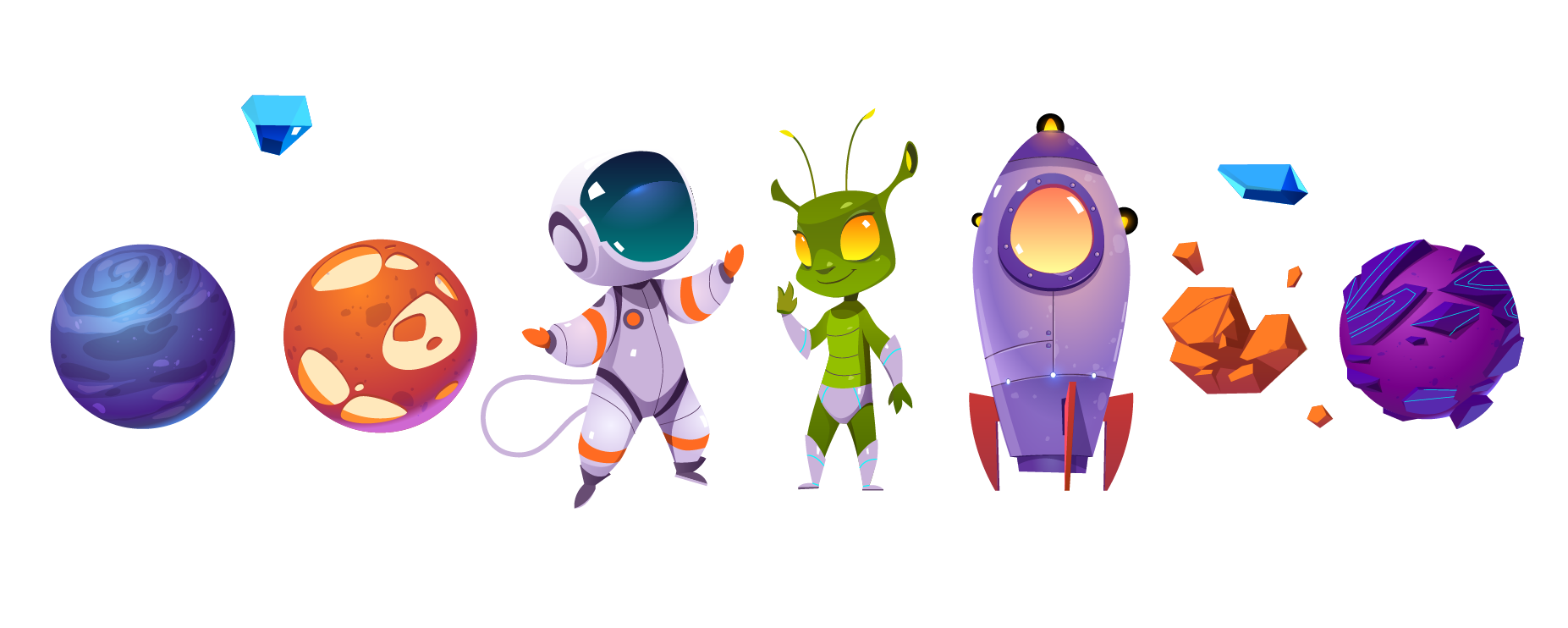 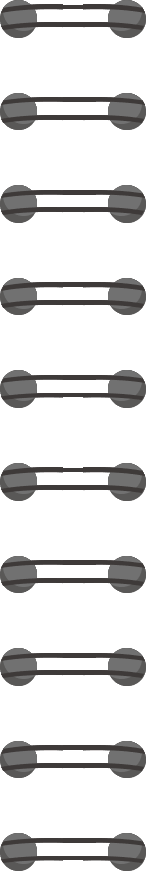 التماثل
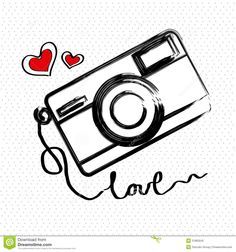 يقال إن الشكل متماثل حول محور إذا أمكن طيه فوق مستقيم ، ونتج عن ذلك نصفان متطابقان .
ويسمى خط الطي محور التماثل
نشــــاط
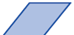 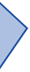 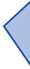 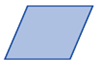 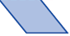 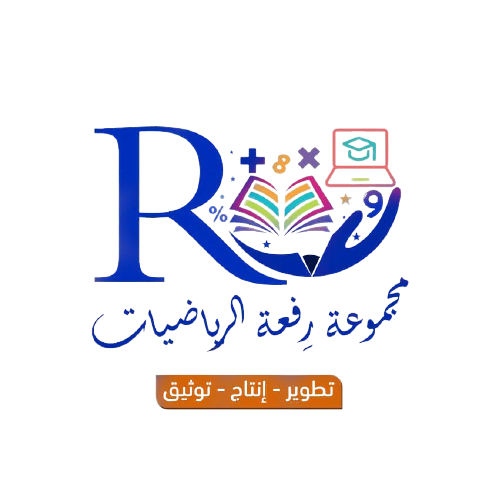 ليس له محور تماثل
له محور تماثل أفقي
له محور تماثل رأسي
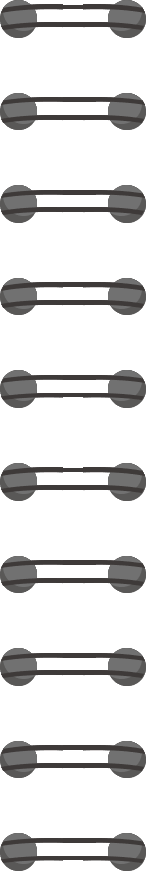 التماثل
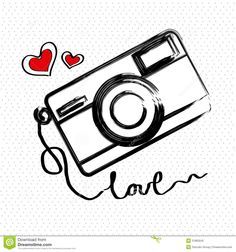 حدد ما إذا كان للعلم محاور تماثل ، وإذا وجد فارسمها ، وإلا فاكتب ( لا يوجد ) :
تحقق من فهمك
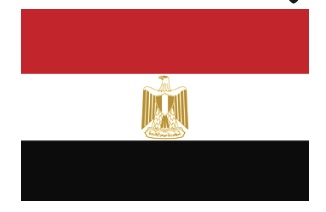 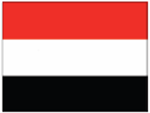 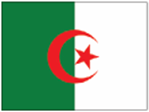 له محور تماثل رأسي
له محور تماثل أفقي
لايوجد
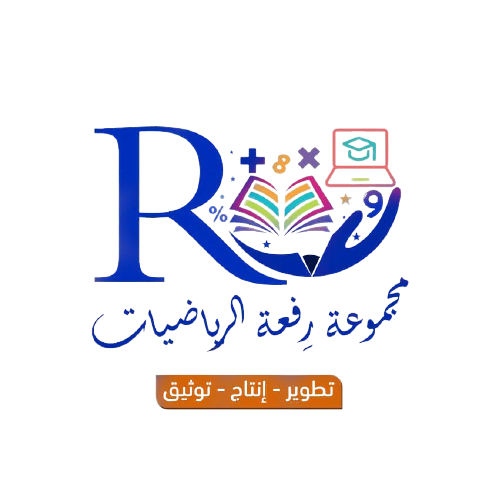 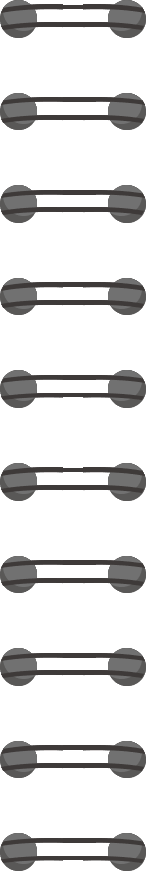 التماثل
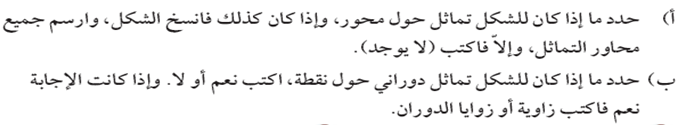 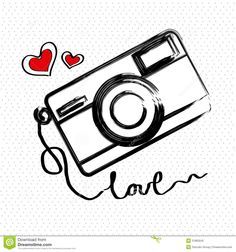 تاكد
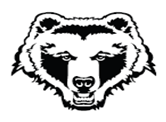 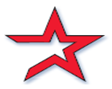 له محور تناظر رأسي
له محور تناظر مائل
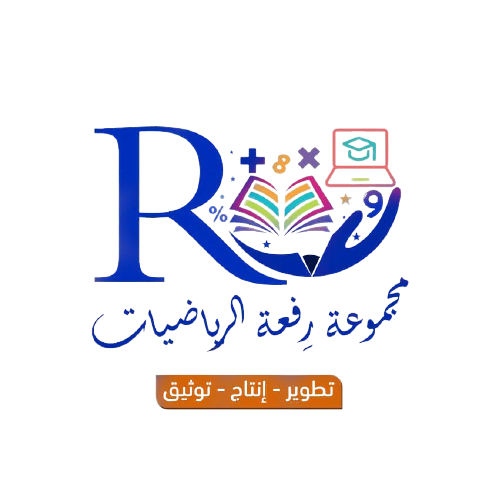 ليس له تماثل دوراني
ليس له تماثل دوراني
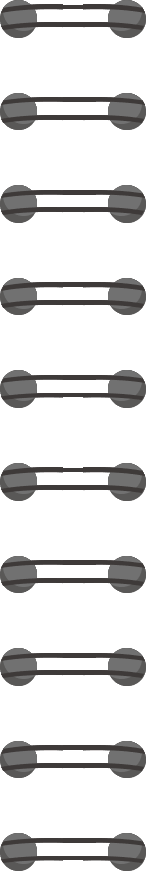 التماثل
الشكل الذي له تماثل دوراني حول نقطة هو الذي يمكن تدويره حول
هذه النقطة بزاوية أقل من ٥٣٦٠ ليصبح كما كان في وضعه الأصلي
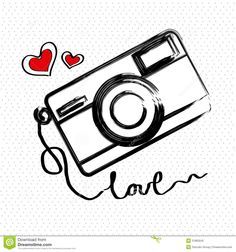 الزاوية التي تم تدوير الشكل بها تسمى زاوية الدوران .
نشــــاط
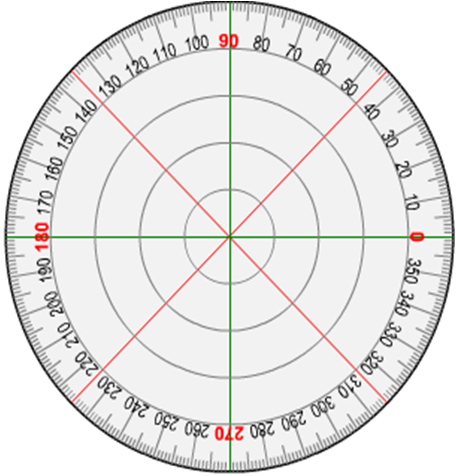 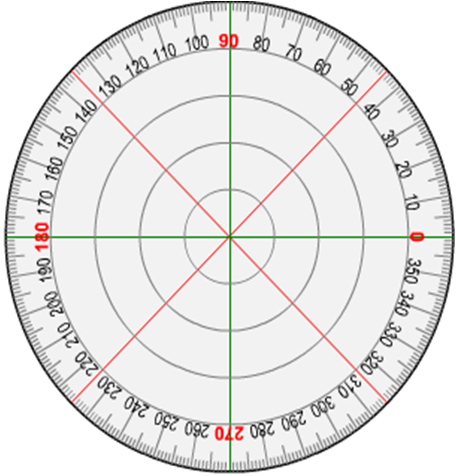 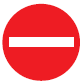 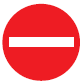 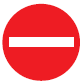 دوران بزاوية ٥٩٠
دوران بزاوية ٥١٨٠
لم يأخذ صورة الشكل الأصلي
أخذ صورة الشكل الأصلي
الشكل الأصلي
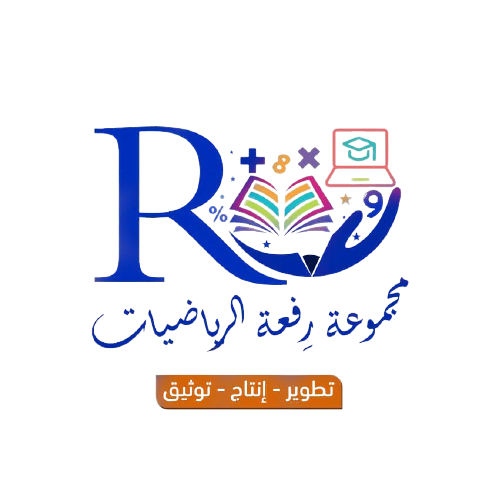 لا يمثل تماثل دوراني
يمثل تماثل دوراني
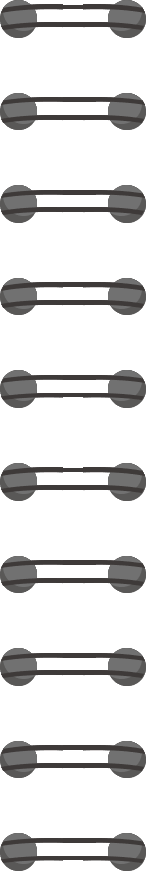 التماثل
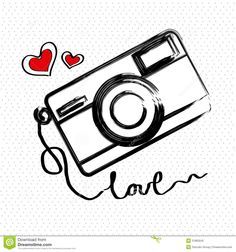 حدد ما إذا كان للشكل تماثل دوراني حول نقطة بنعم أو لا ، 
وإذا كانت الإجابة نعم فاذكر زاوية أو زوايا الدوران .
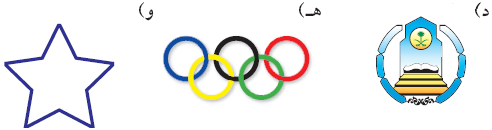 تحقق من فهمك
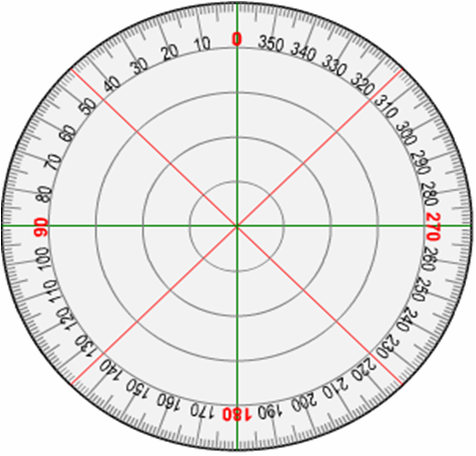 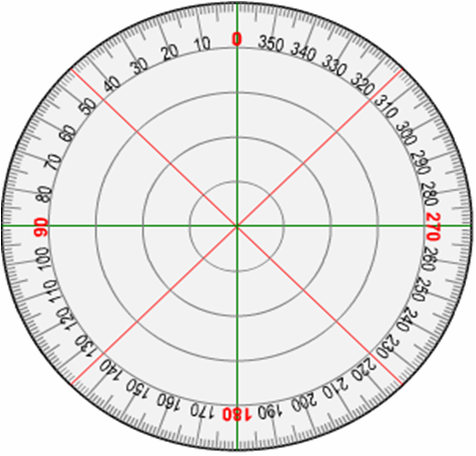 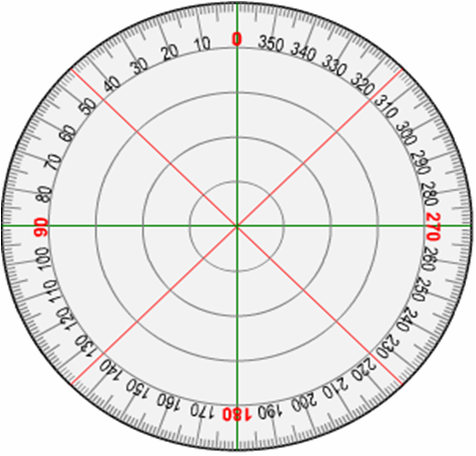 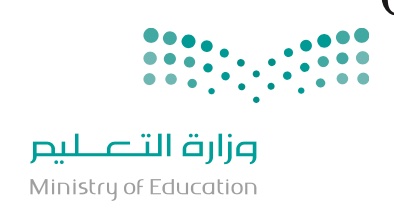 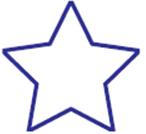 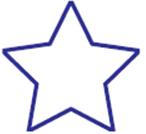 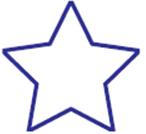 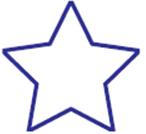 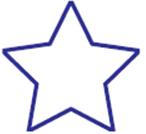 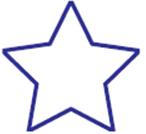 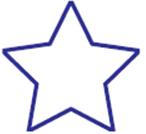 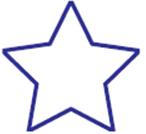 ٥٢٨٨
٥٧٢
لا
لا
نعم
٥٧٢
٥٣٦٠ ÷ ٥ =
زاوية الدوران =
٥١٤٤
٥٧٢ × ٢ =
الزاوية التالية =
٥١٤٤
٥٢١٦
٥٢١٦
٥٧٢ × ٣ =
الزاوية التالية =
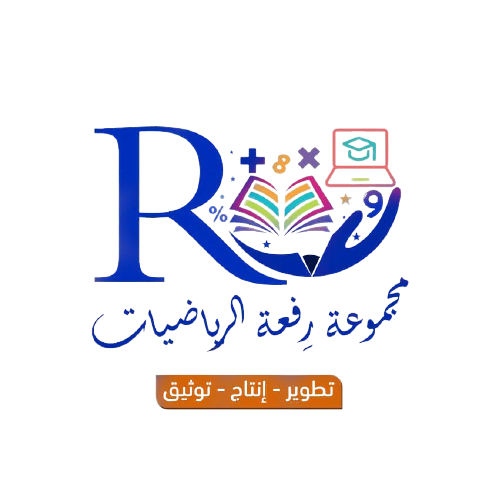 ٥٢٨٨
٥٧٢ × ٤ =
الزاوية التالية =
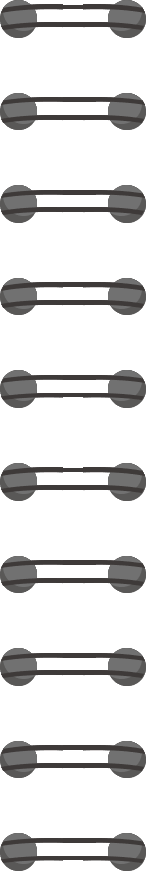 التماثل
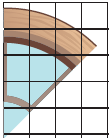 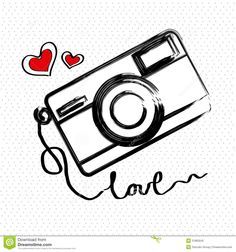 أكمل النافذة لتصبح شكلا كاملا متماثلا حول نقطة ، بزوايا دوران
٥٤٥ ، ٥٩٠ ، ٥١٣٥ ، ٥١٨٠ ، ٥٢٢٥ ، ٥٢٧٠ ، ٥٣١٥
تاكد
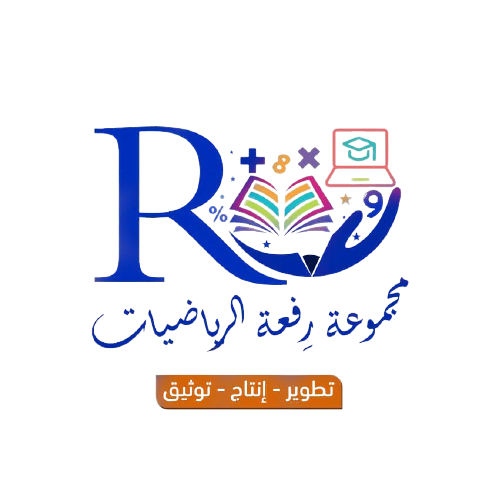 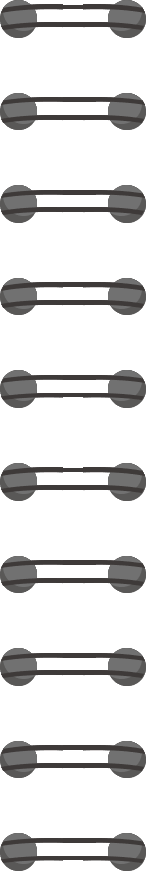 التماثل
تدرب ، وحل المسائل
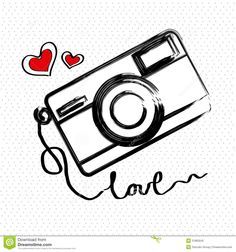 حدد ما إذا كان النمط متماثلا حول محور . إذا كانت الإجابة نعم ، 
     فارسم جميع محاور التماثل ، وإلا فاكتب ( لا يوجد )
(2) حدد ما إذا كان للنمط تماثل دوراني حول نقطة بنعم أو لا . 
     وإذا كانت الإجابة بنعم فاذكر زاوية أو زوايا الدوران .
تدرب
عدد رؤوس الشكل أربعة رؤوس متشابهة
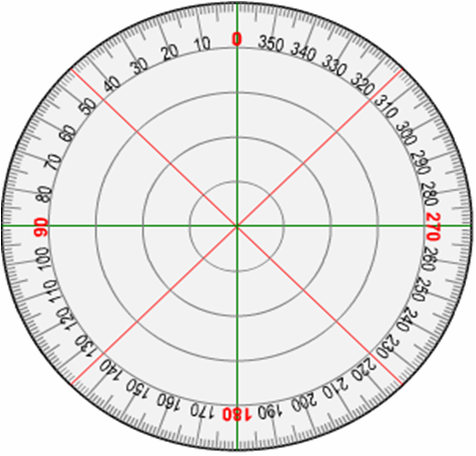 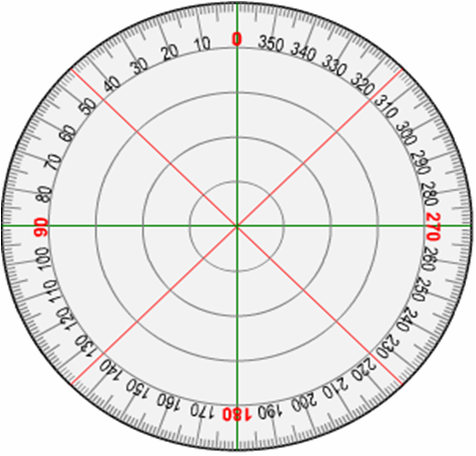 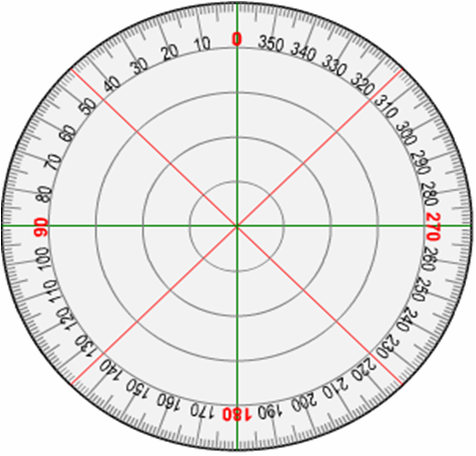 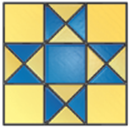 ٥٩٠
٥٣٦٠ ÷ ٤ =
زاوية الدوران =
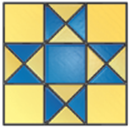 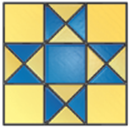 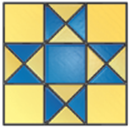 ٥٢٧٠
٥٩٠
٥١٨٠
٥٩٠ × ٢ =
الزاوية التالية =
٥٢٧٠
٥٩٠ × ٣ =
الزاوية التالية =
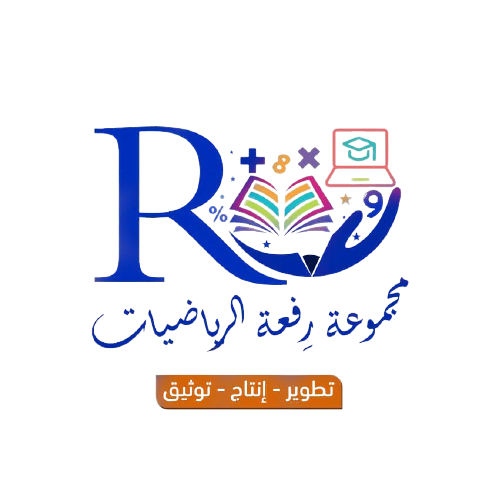 أربعة محاور تماثل
٥١٨٠
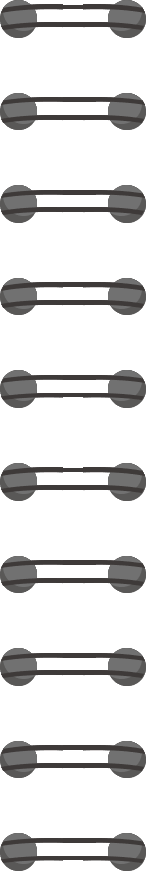 التماثل
حدد ما إذا كان النمط متماثلا حول محور . إذا كانت الإجابة نعم ، 
     فارسم جميع محاور التماثل ، وإلا فاكتب ( لا يوجد )
(2) حدد ما إذا كان للنمط تماثل دوراني حول نقطة بنعم أو لا . 
     وإذا كانت الإجابة بنعم فاذكر زاوية أو زوايا الدوران .
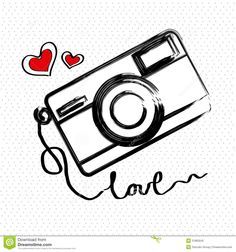 تدرب
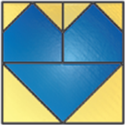 ليس له تماثل دوراني
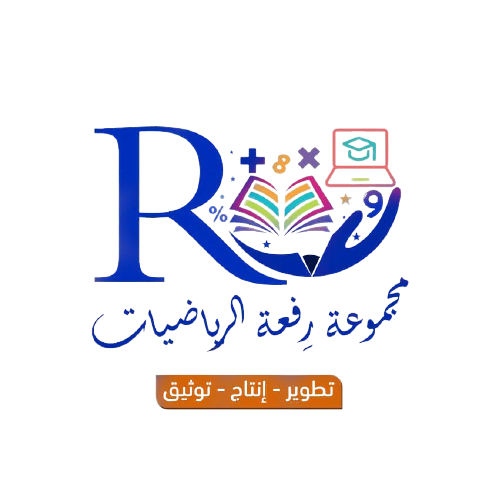 محور تماثل رأسي
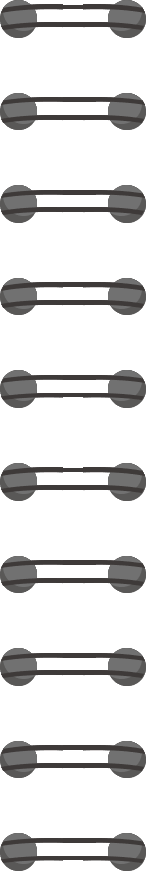 التماثل
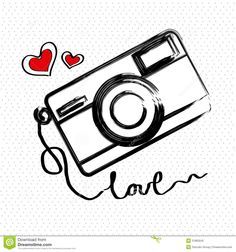 حدد ما إذا كان النمط متماثلا حول محور . إذا كانت الإجابة نعم ، 
     فارسم جميع محاور التماثل ، وإلا فاكتب ( لا يوجد )
(2) حدد ما إذا كان للنمط تماثل دوراني حول نقطة بنعم أو لا . 
     وإذا كانت الإجابة بنعم فاذكر زاوية أو زوايا الدوران .
عدد رؤوس الشكل رأسان متشابهان فقط
تدرب
٥١٨٠
٥٣٦٠ ÷ ٢ =
زاوية الدوران =
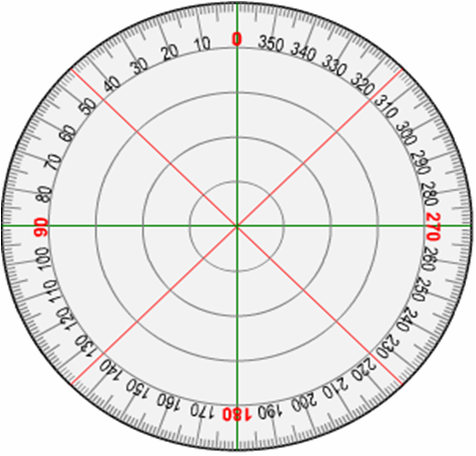 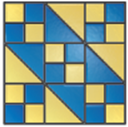 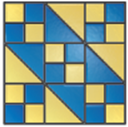 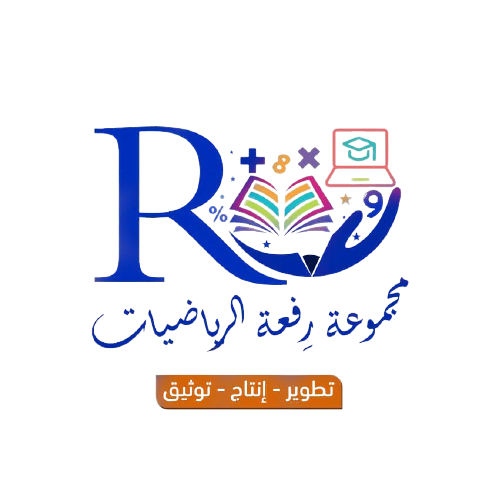 محوران قطريان
٥١٨٠
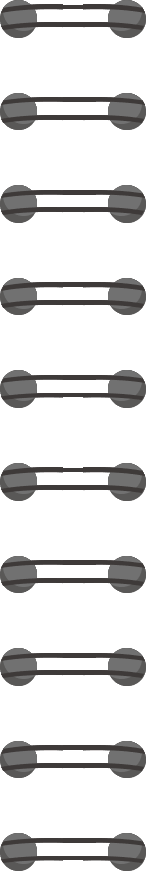 التماثل
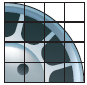 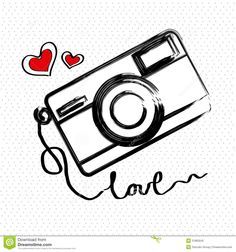 يبين الشكل جزءا من عجلة سيارة . أكمل الشكل ليكون متماثلا بالدوران
حول نقطة بزوايا دوران قياساتها  ٥٩٠  ، ٥١٨٠  ، ٥٢٧٠
تدرب
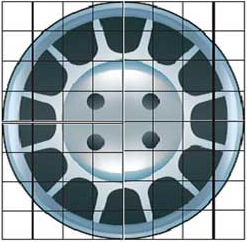 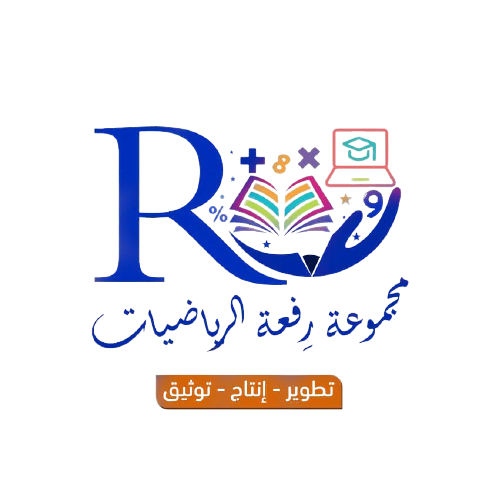 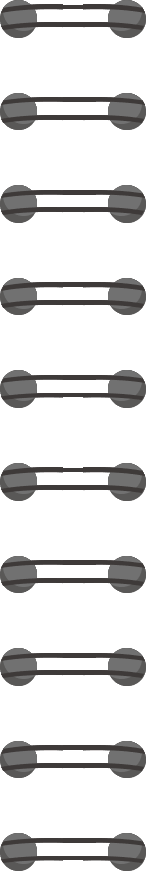 التماثل
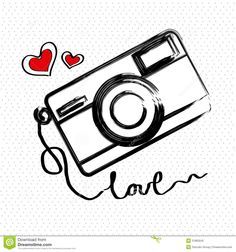 تمثل الصورة مسجد قبة الصخرة في القدس المحتلة . حدد ما إذا كانت الصورة 
متماثلة حول محور .وإذا كانت كذلك فاكتب عدد محاور التماثل . 
مع وصف لكل منها ، وإلا فاكتب ( لا يوجد ) .
تدرب
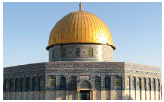 محور تماثل رأسي
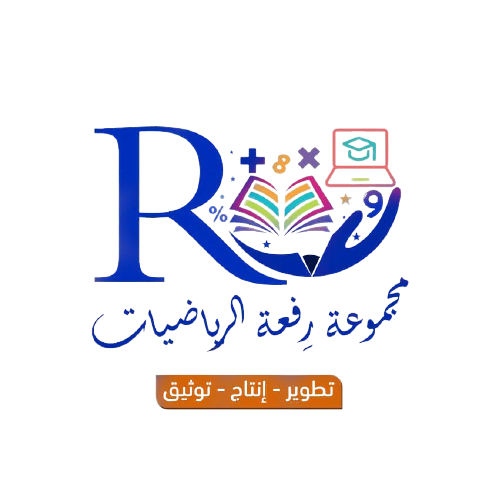 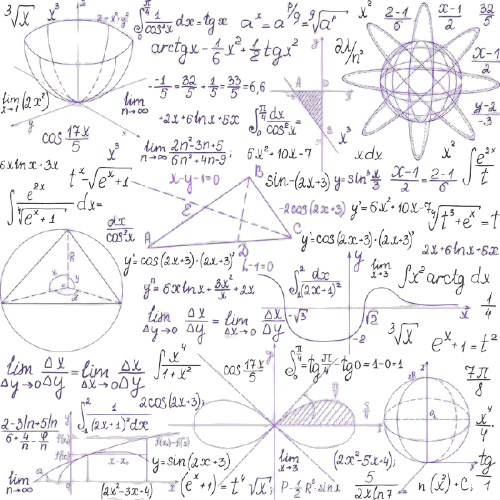 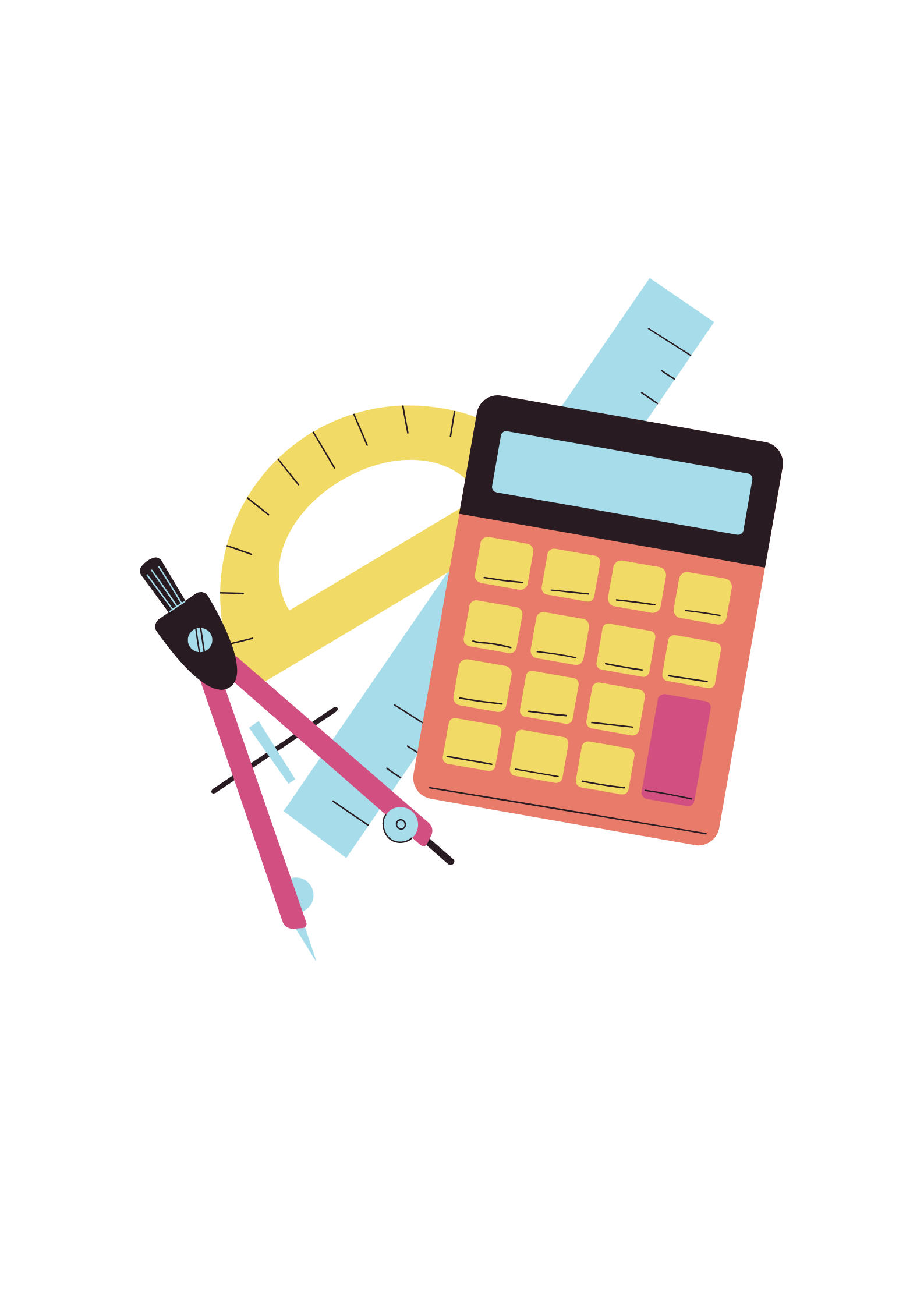 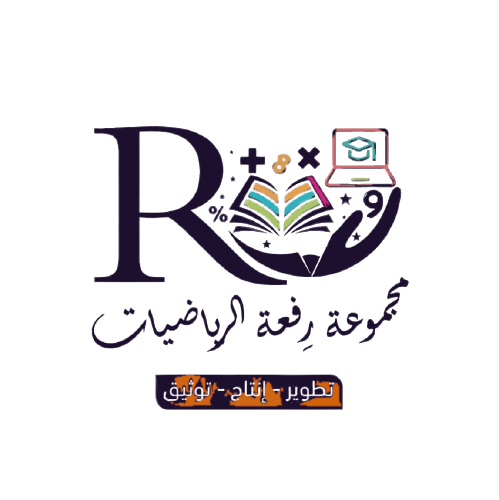